«Основные функции и задачи Бюро НДТ по перехожу на НДТ отраслей промышленности»
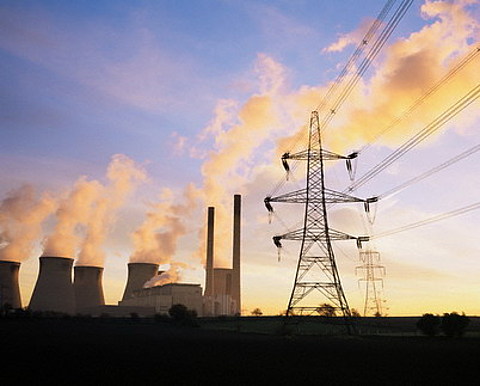 Скобелев Д.О., Руководитель Бюро НДТ 



г. Москва 2016
Инфраструктура разработки Справочников НДТ
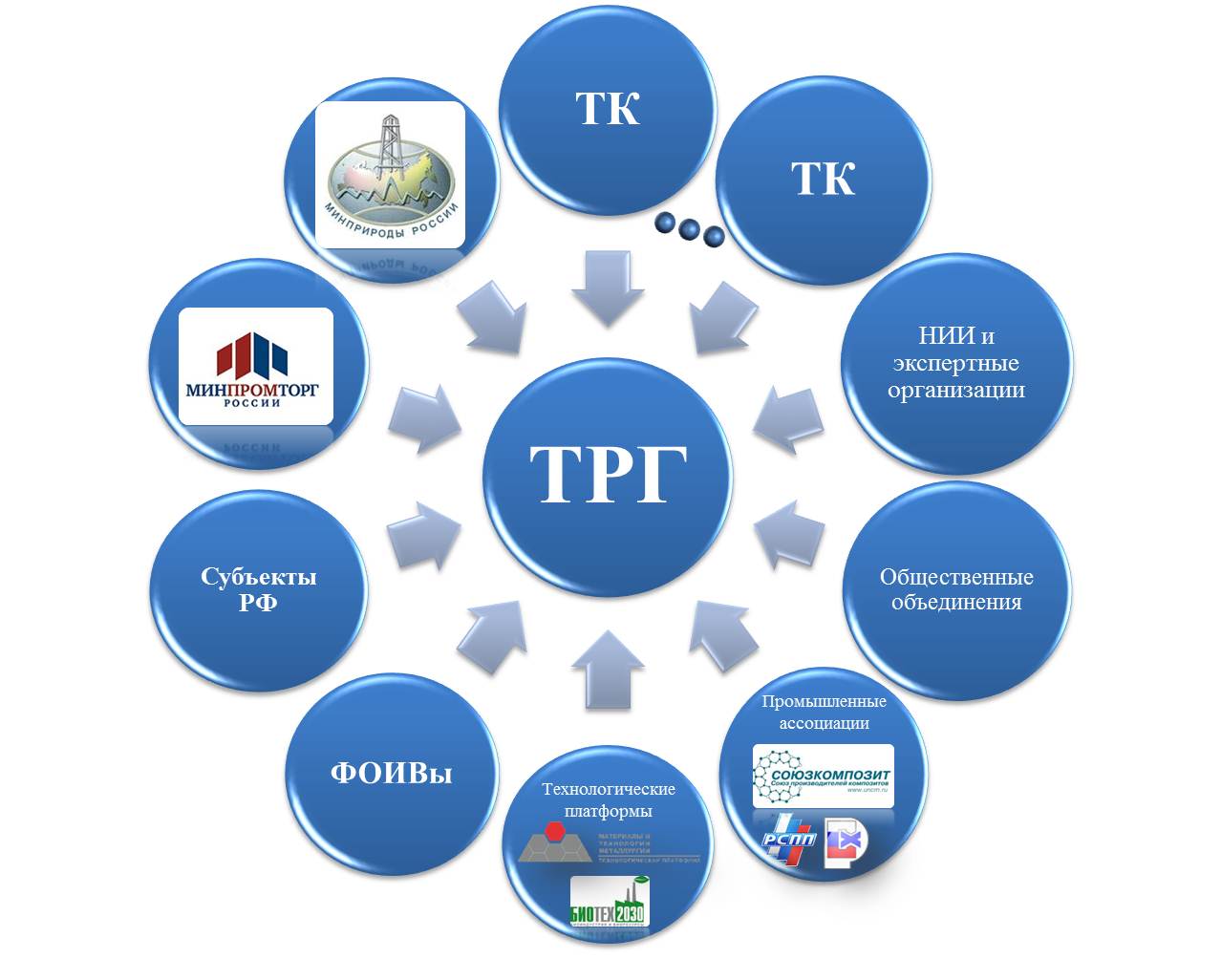 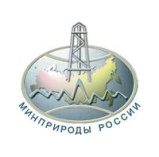 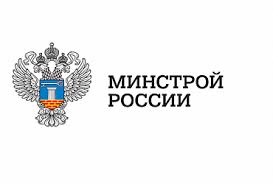 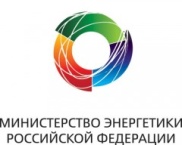 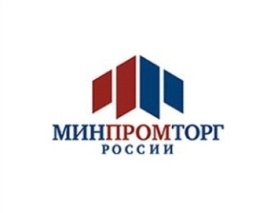 …
Бюро НДТ
…
Секретариат ТРГ 48
Секретариат ТК НДТ
Секретариат ТРГ 1
Секретариат ТРГ 2
ТК НДТ
Единые подходы к разработке Справочников НДТ
ТРГ 48
…
ТРГ 1
ТРГ 2
Справочник НДТ 1
Справочник НДТ 2
Справочник НДТ 46
Порядок разработки ИТС НДТ
Публичное
обсуждение, экспертиза ТК 113
Сбор данных
Формирование и утверждение состава ТРГ
Разработка проекта ИТС НДТ
Редактирование
Утверждение
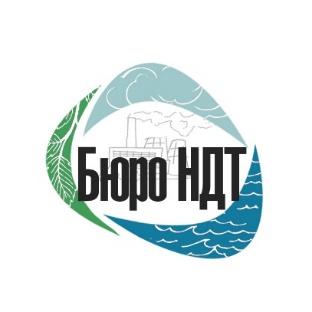 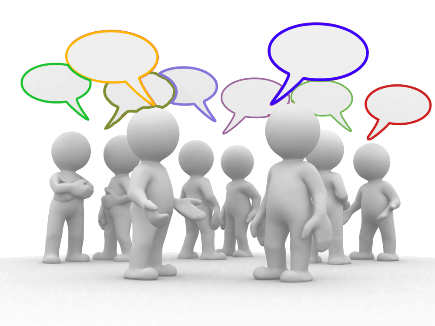 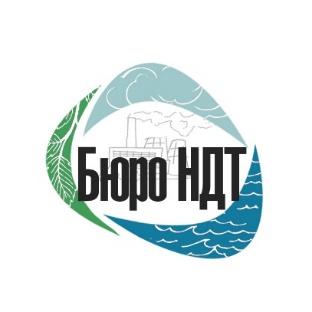 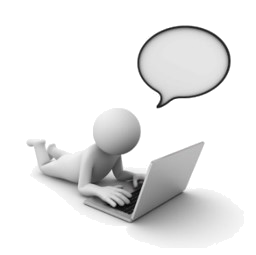 ТЕХНИЧЕСКАЯ РАБОЧАЯ ГРУППА
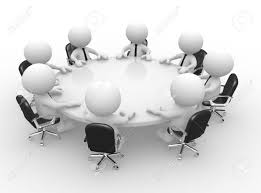 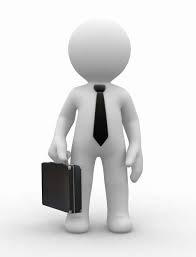 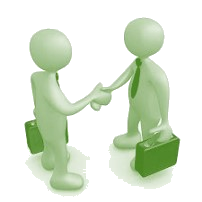 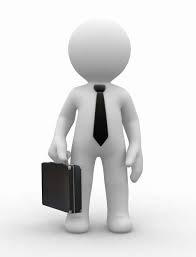 АНКЕТА
ВОПРОСЫ, ЗАМЕЧАНИЯ, ПРЕДЛОЖЕНИЯ
ДАННЫЕ 
ПРЕДПРИЯТИЙ
ЗАЯВКА
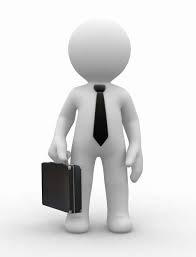 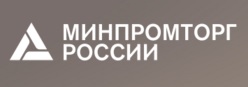 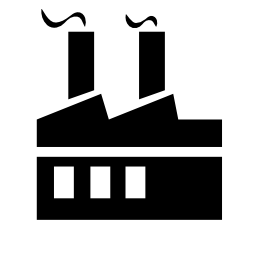 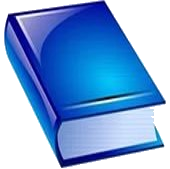 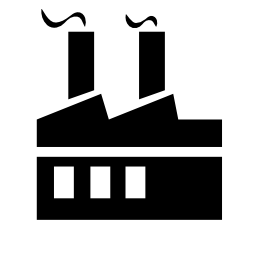 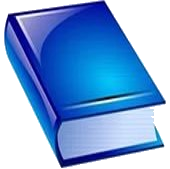 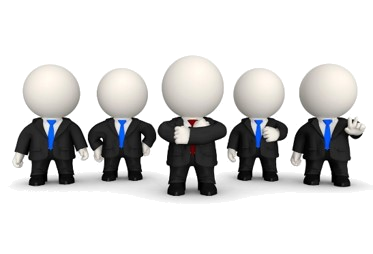 ПРОЕКТ 
ИТС НДТ
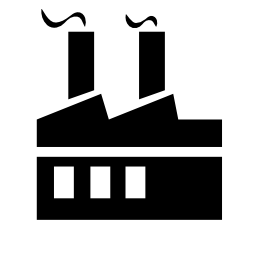 ИТС НДТ
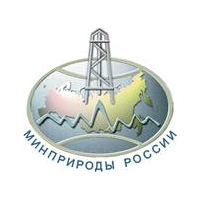 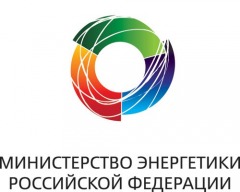 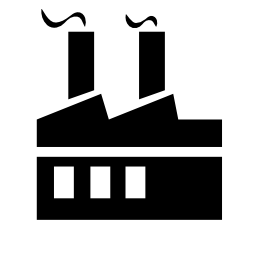 …
ТЕХНИЧЕСКАЯ РАБОЧАЯ ГРУППА
Источники данных
BREF ( Европейский справочник НДТ)
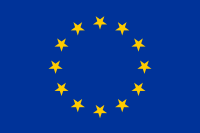 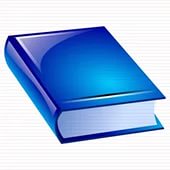 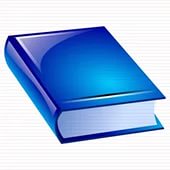 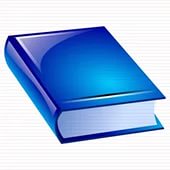 Показатели
Росстат
Справочник
 НДТ
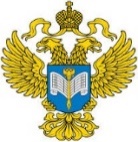 Показатели
Анкета – опросник
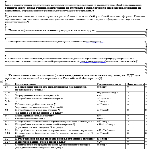 ИТС в системе государственного регулирования
Государственное регулирование
-Правоприменение
Экологическая политика
Энергетическая политика
Политика в области ЖКХ и строительства
Промышленная политика
-НПА регуляторов
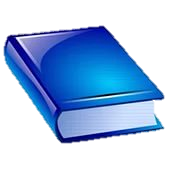 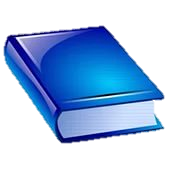 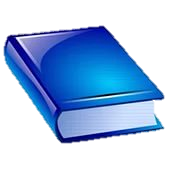 ИТС
-Уровень развития технологий
Принцип паритета интересов - постулат НДТ
Гармонизация интересов государства, общества и бизнес игроков – постулат успешного экономического развития и экологической безопасности государства
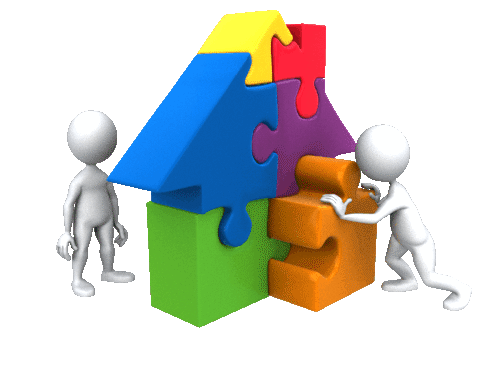 НПА
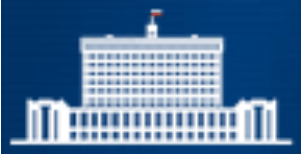 КЭР
ИТС НДТ
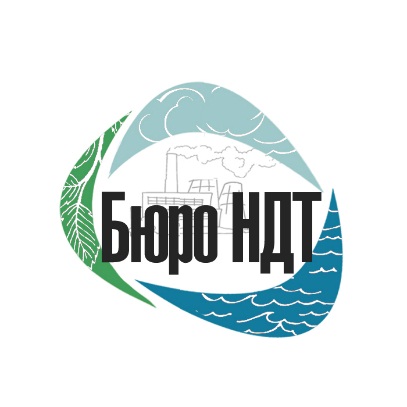 Спасибо за внимание!
_________________________________________
+7 (495) 543-72-62
e-mail: buro.ndt@vniismt.ru
http://burondt.ru/